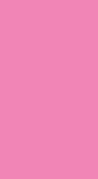 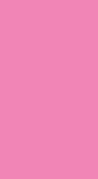 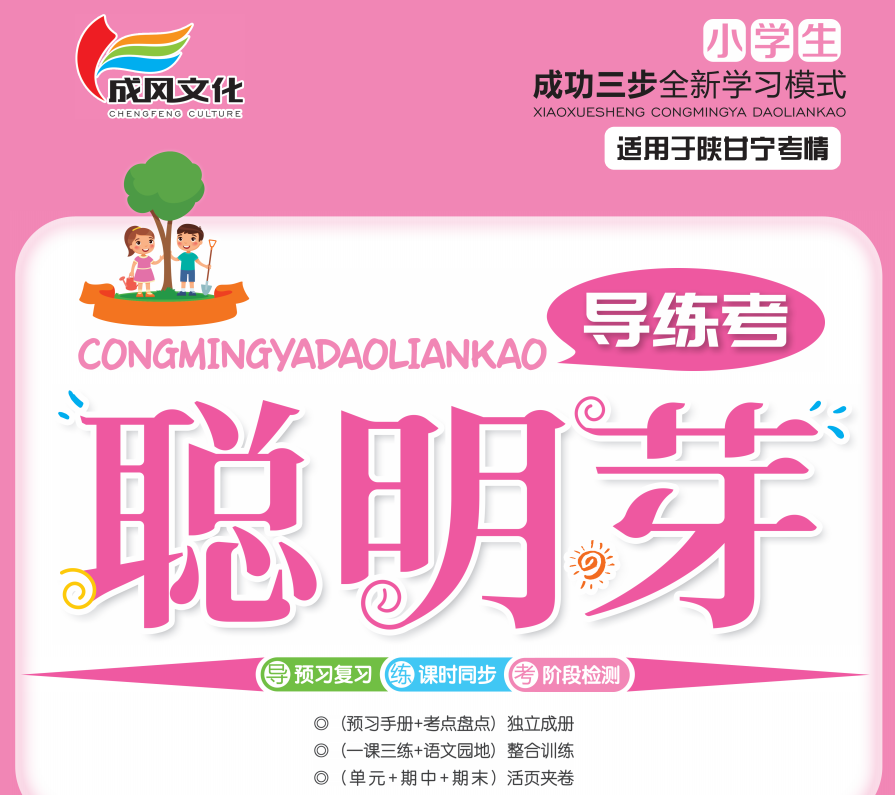 第六单元
语文园地六
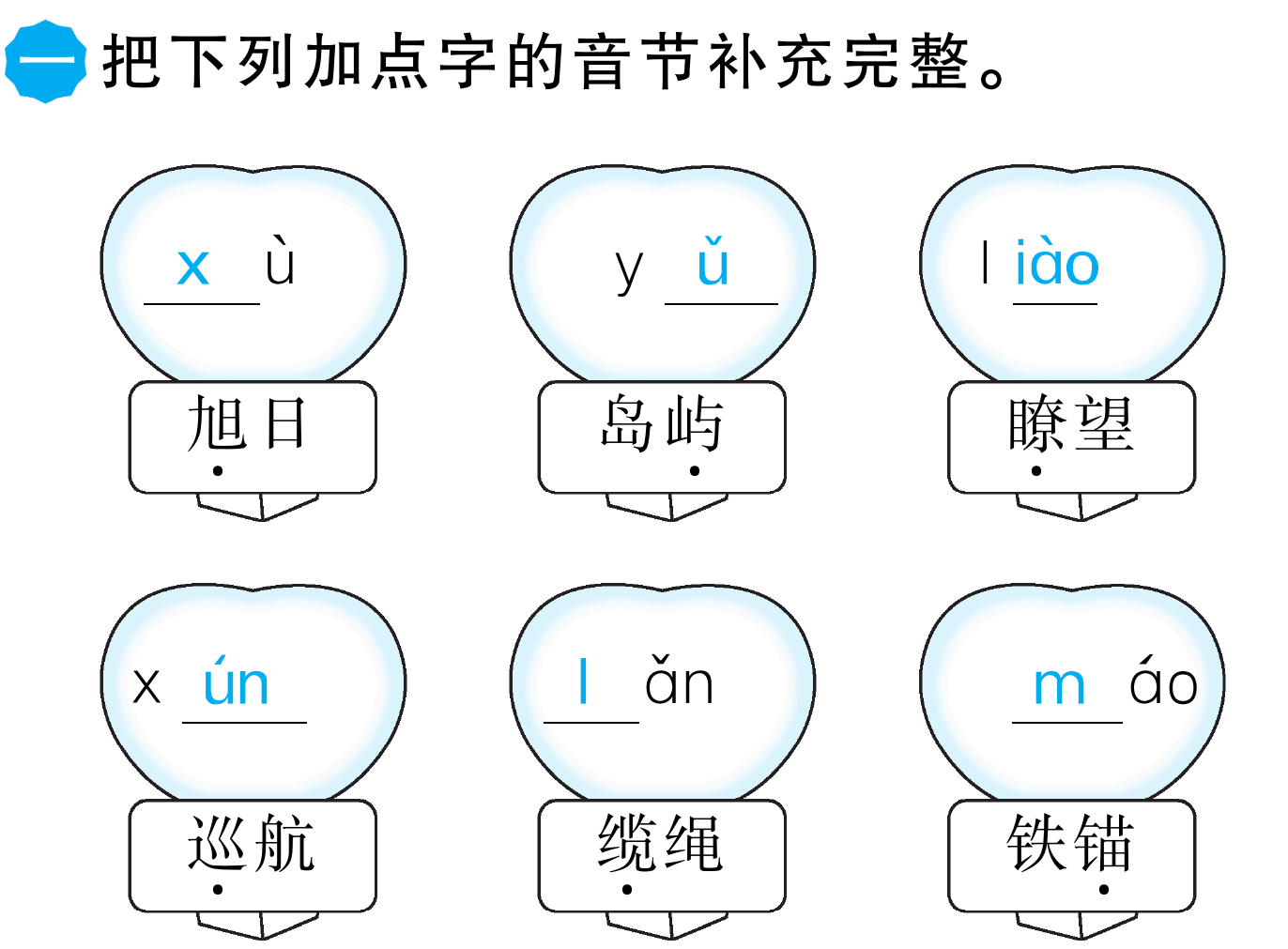 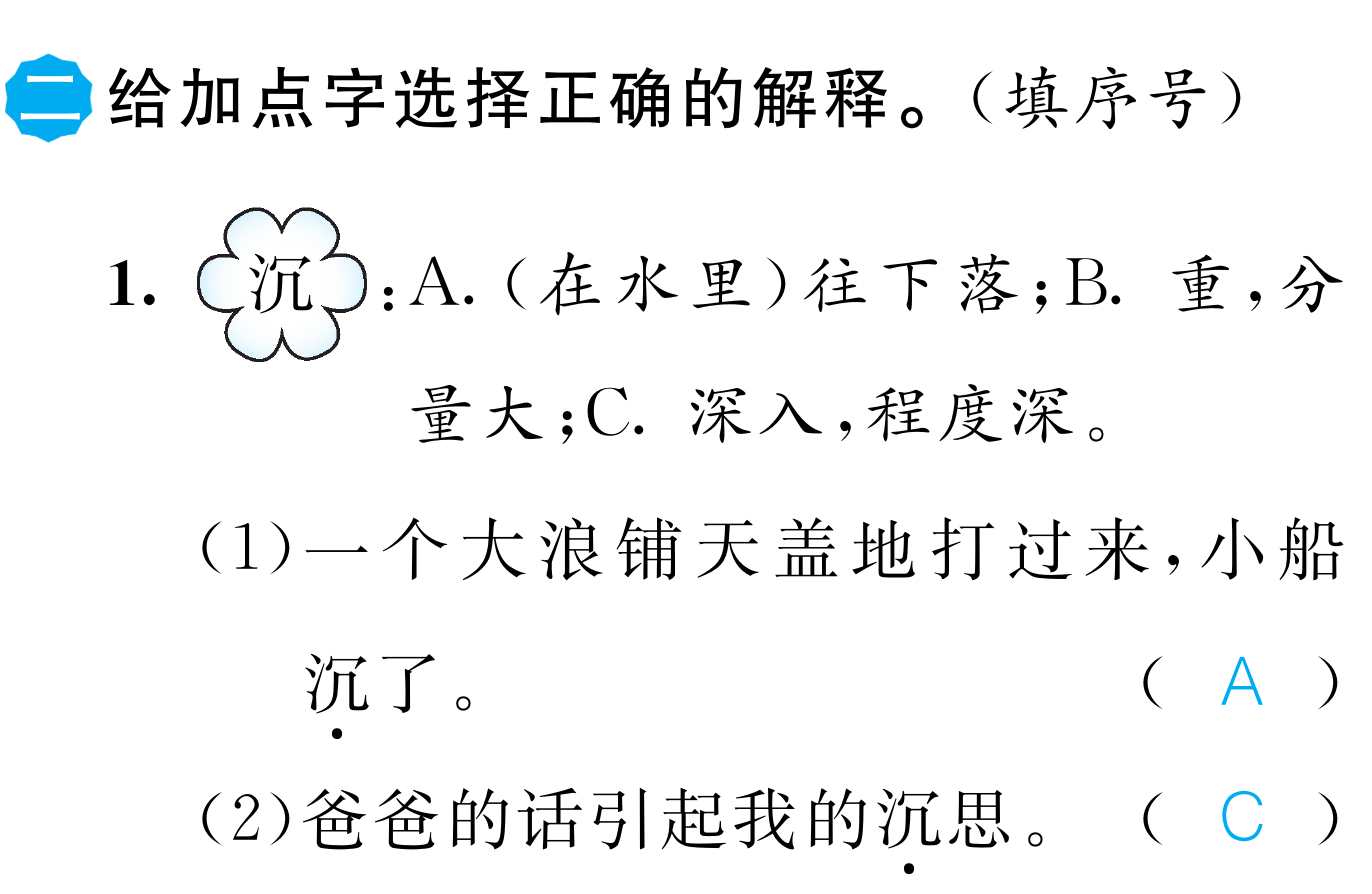 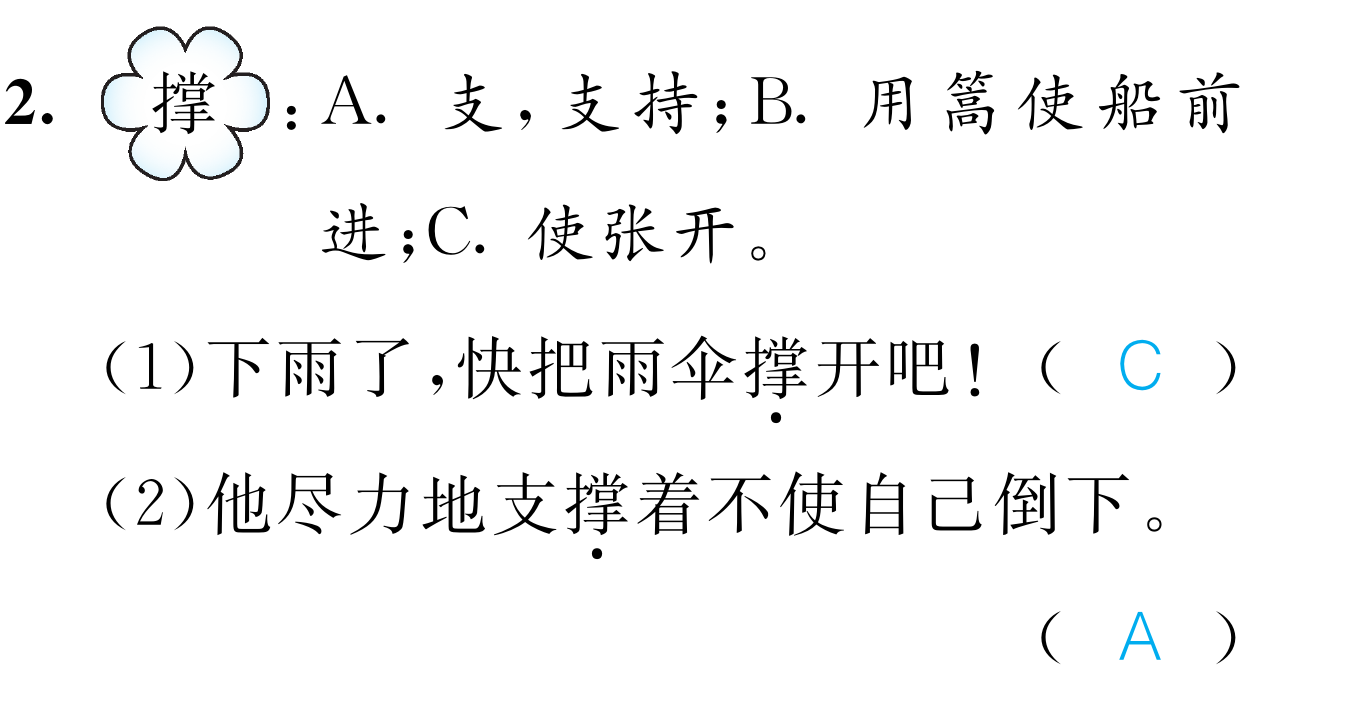 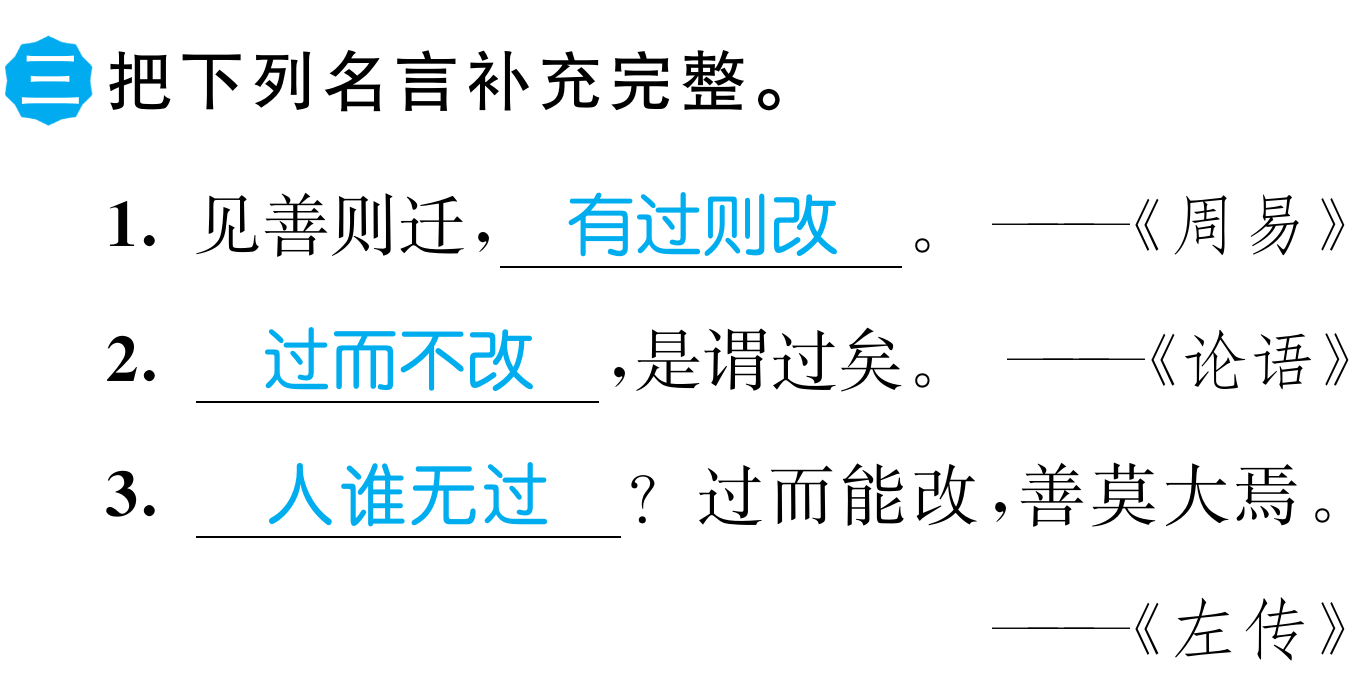 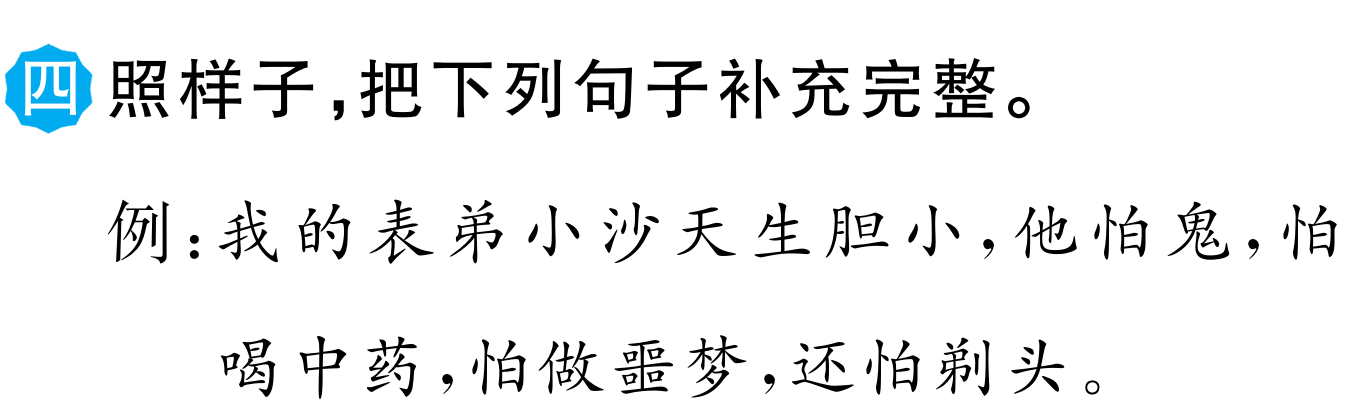 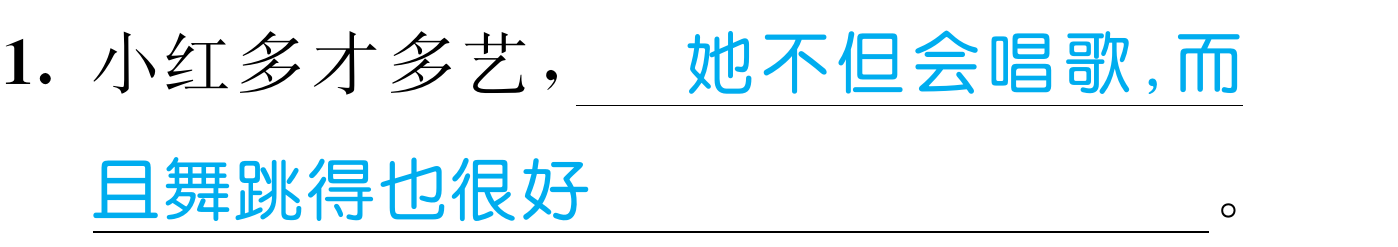 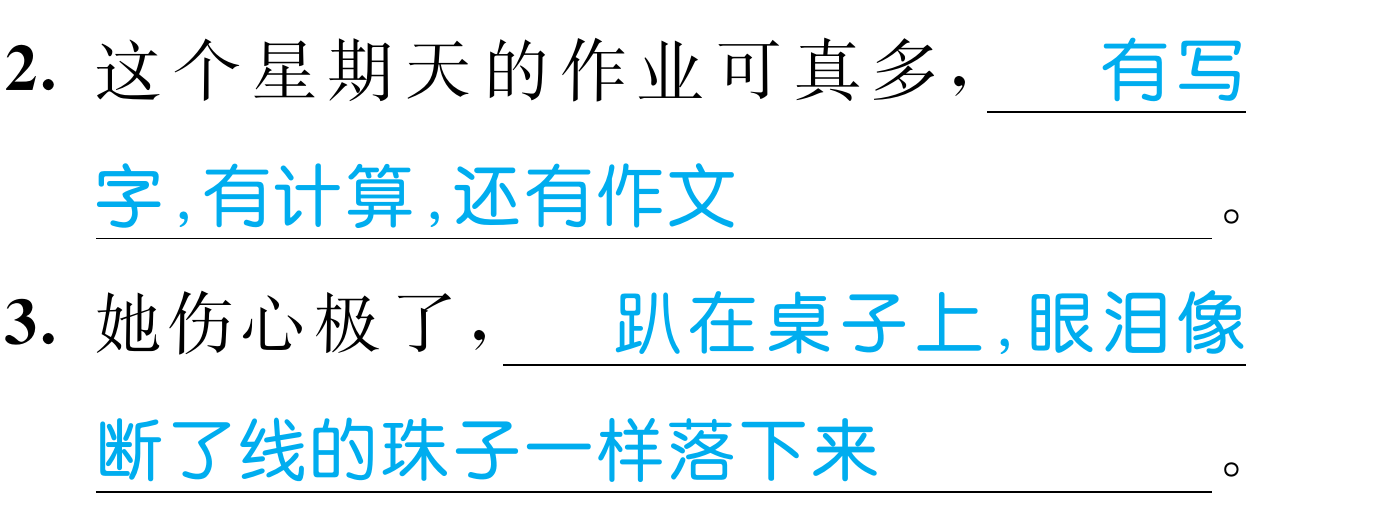 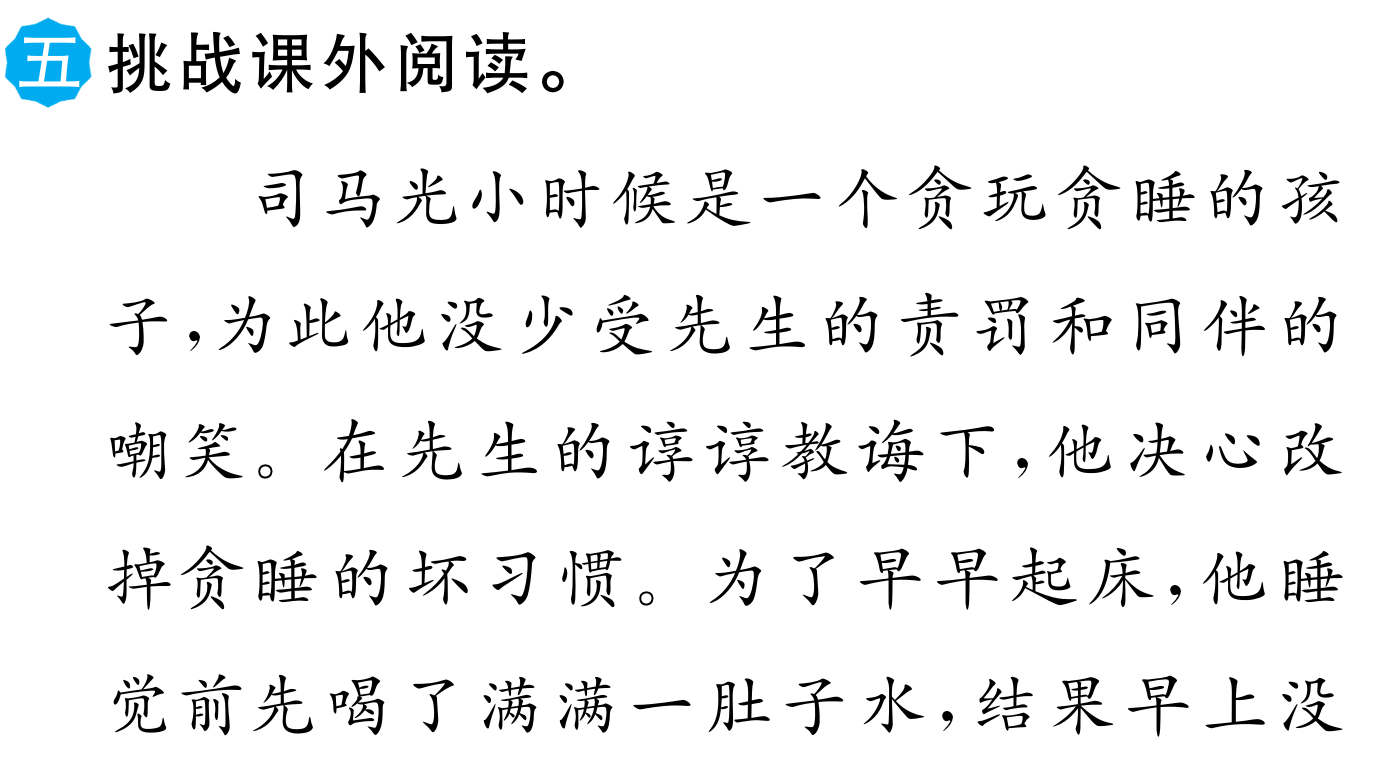 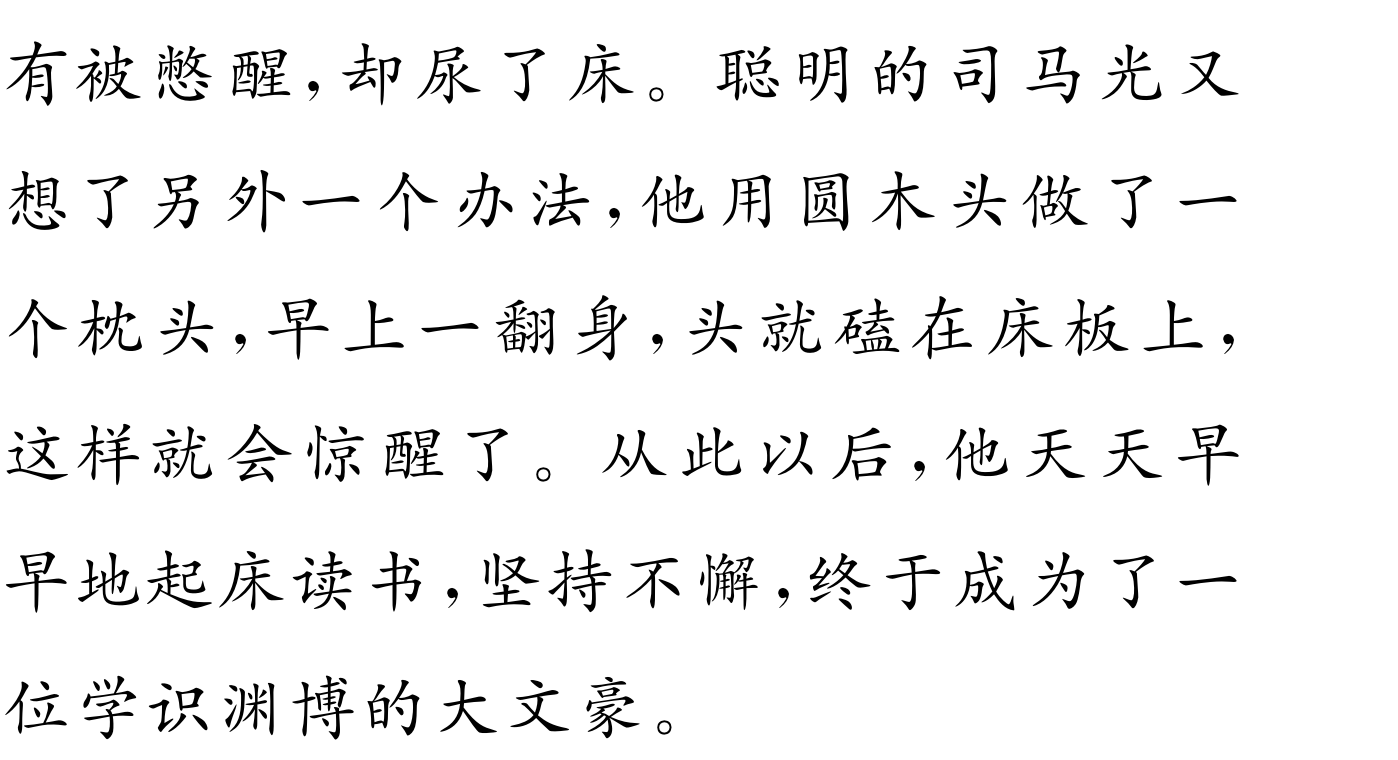 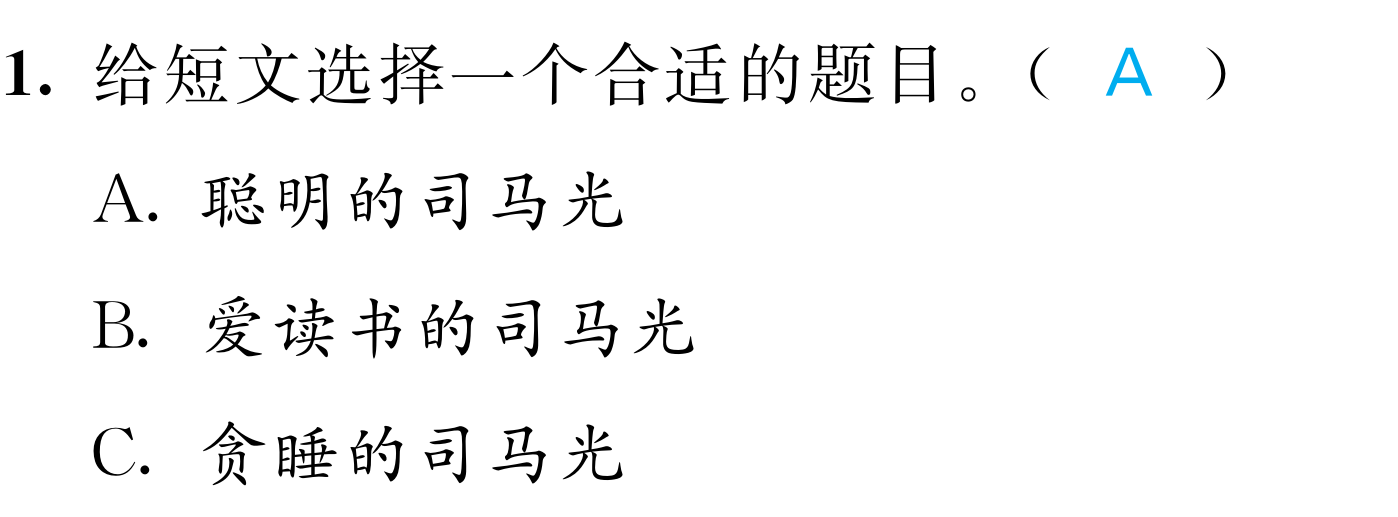 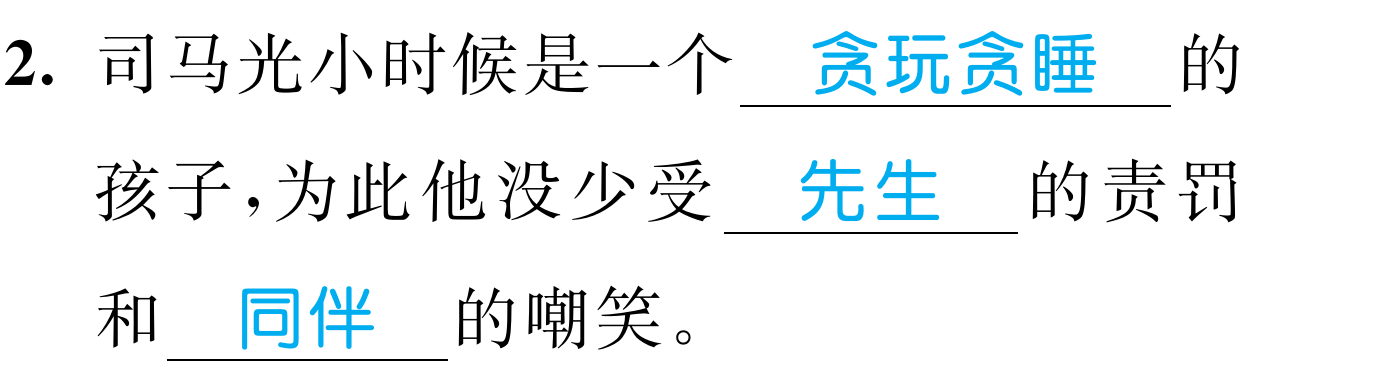 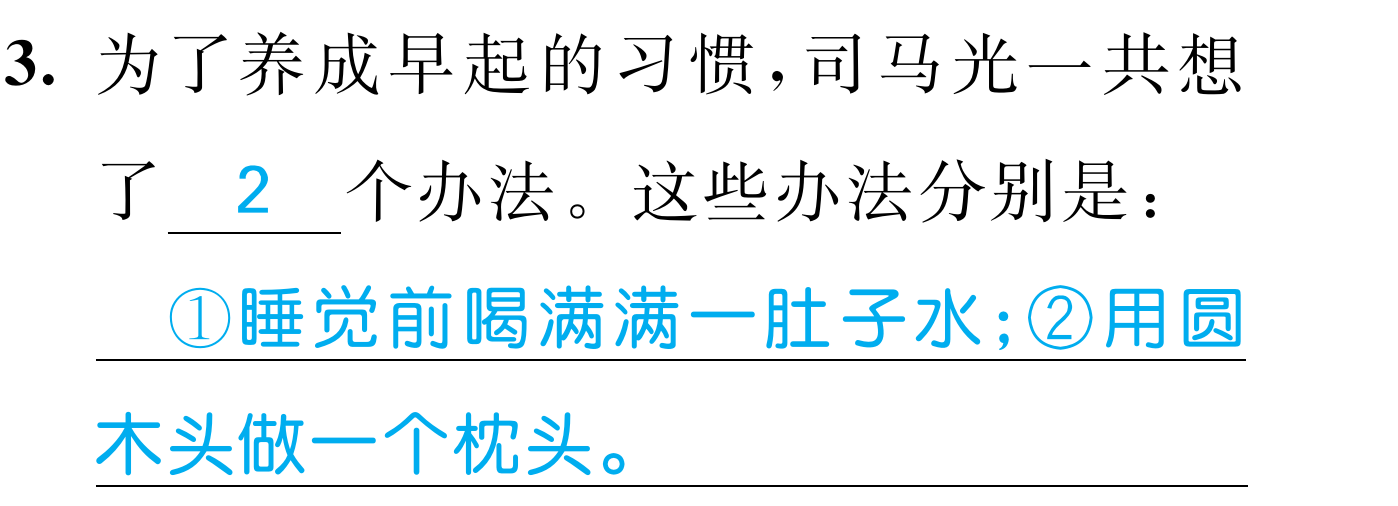 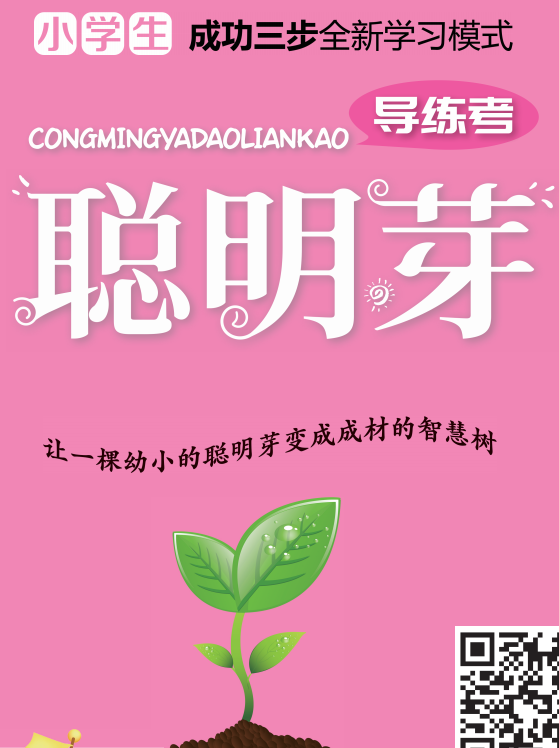 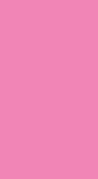 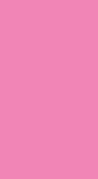 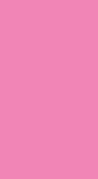 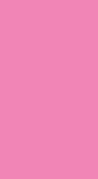